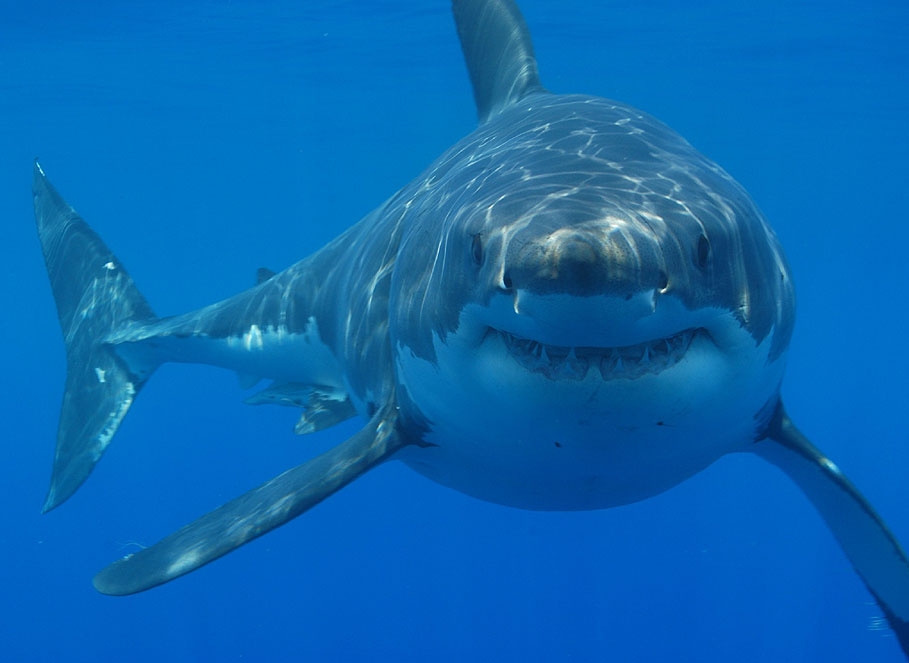 The story about a shark
By Ayubmohamed
Once upon a time there was a kid swimming at the beach then he saw a great white shark and the kid was yelling
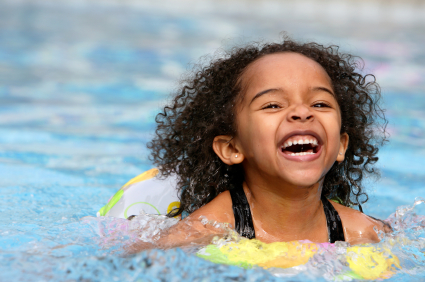 What would you do
Save the boy 
Or ignore him
Save boy
Then you saved the boy then the shark was following you 

What would you do
Go to the ship
	or
Swim to shore
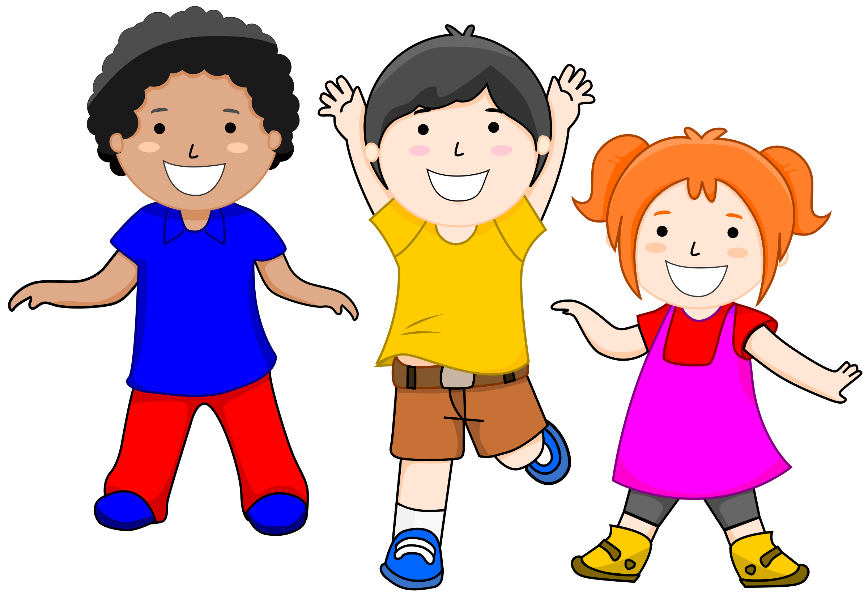 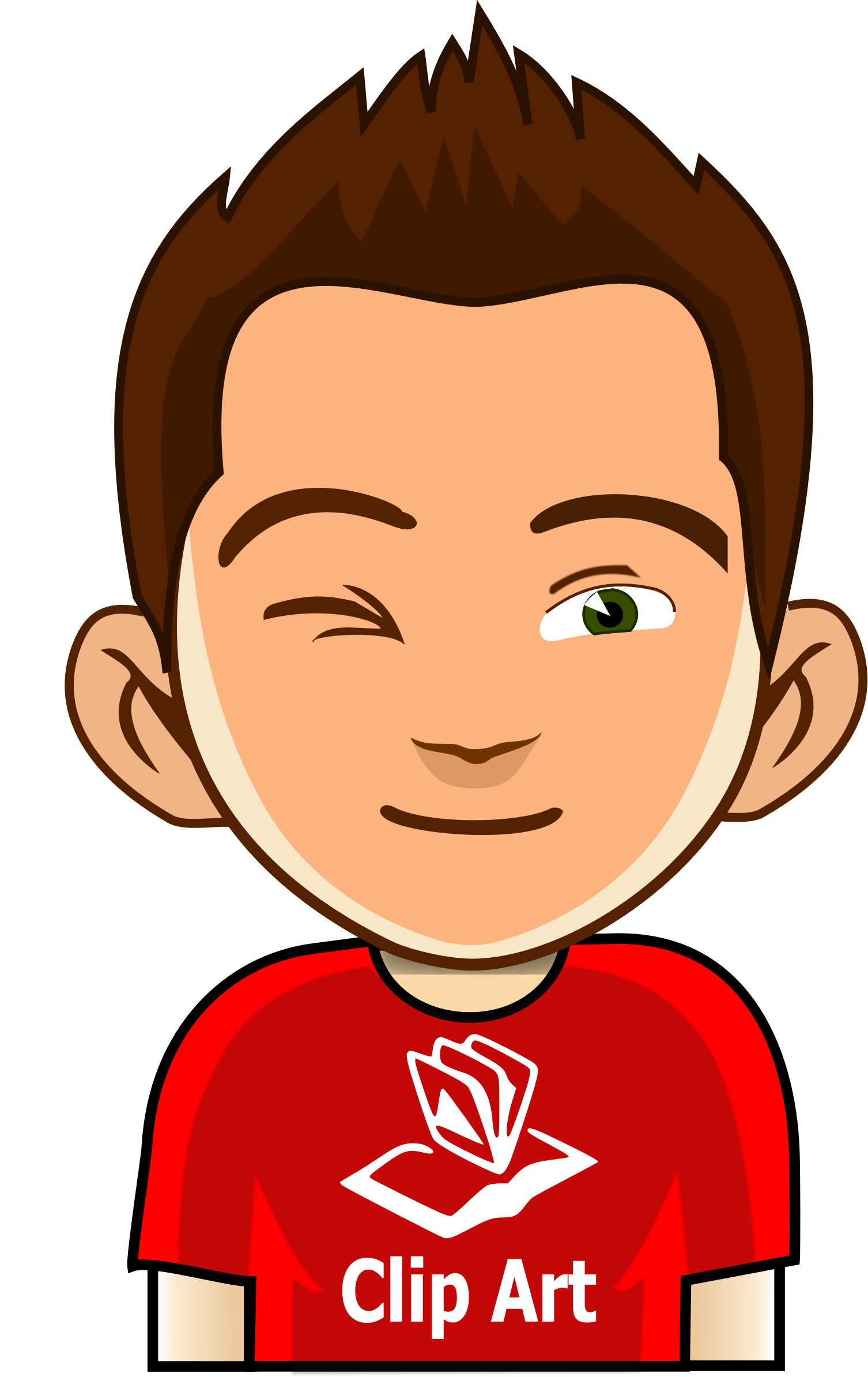 Ignore him
The boy was your son he died 
The end
Go to ship
You made it on the ship and they were going to another place

Stay on ship
Get off the ship
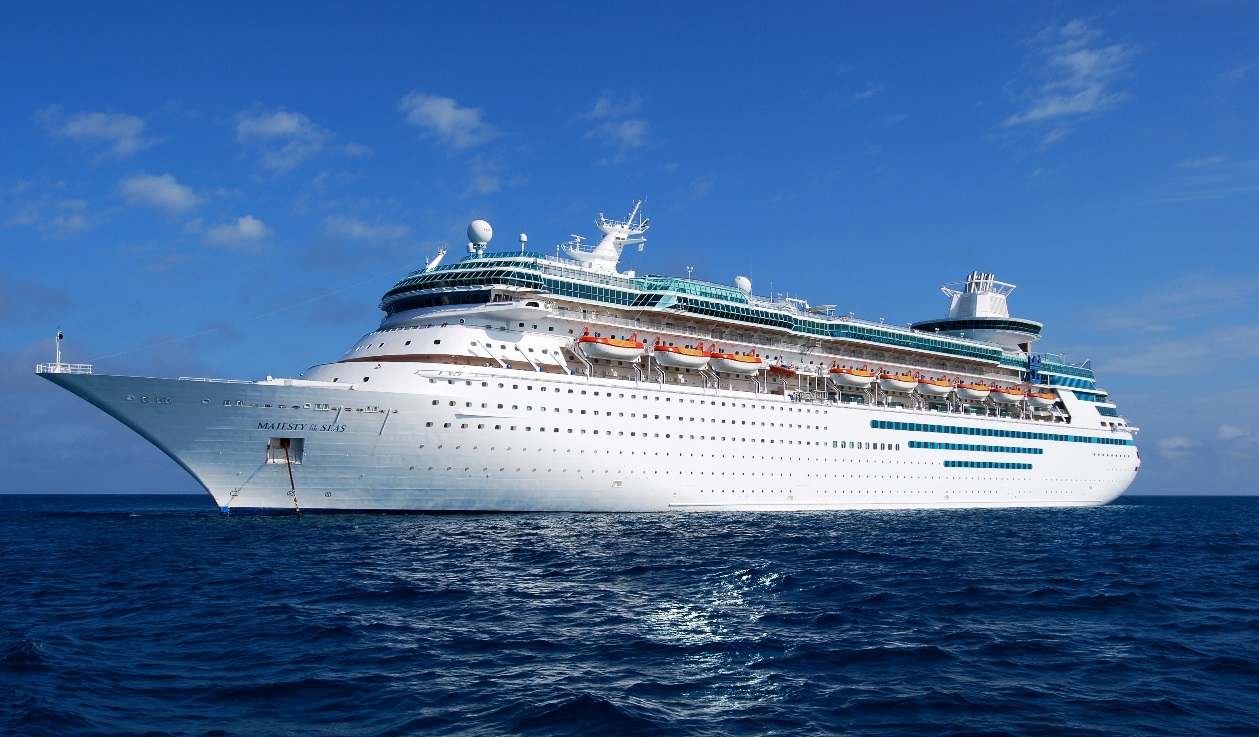 Got off the ship
You got of the ship and you were in a new place then you made a family and a new house you 


WIN
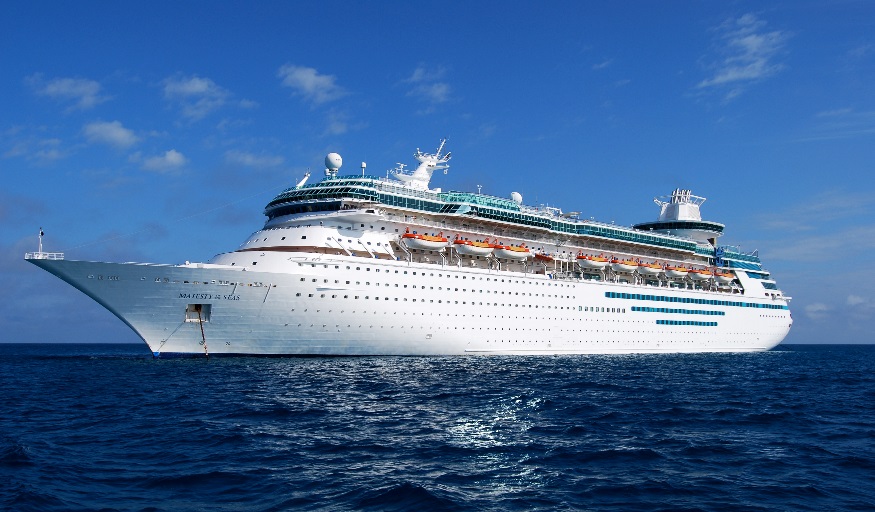 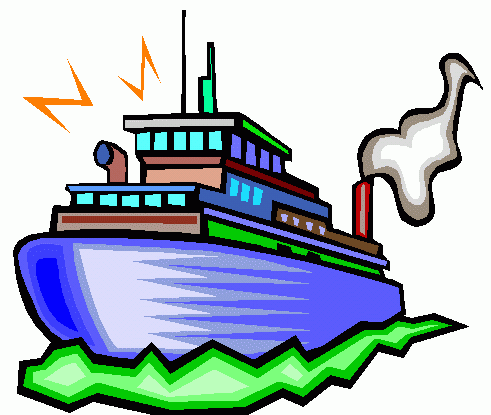 Swim to shore
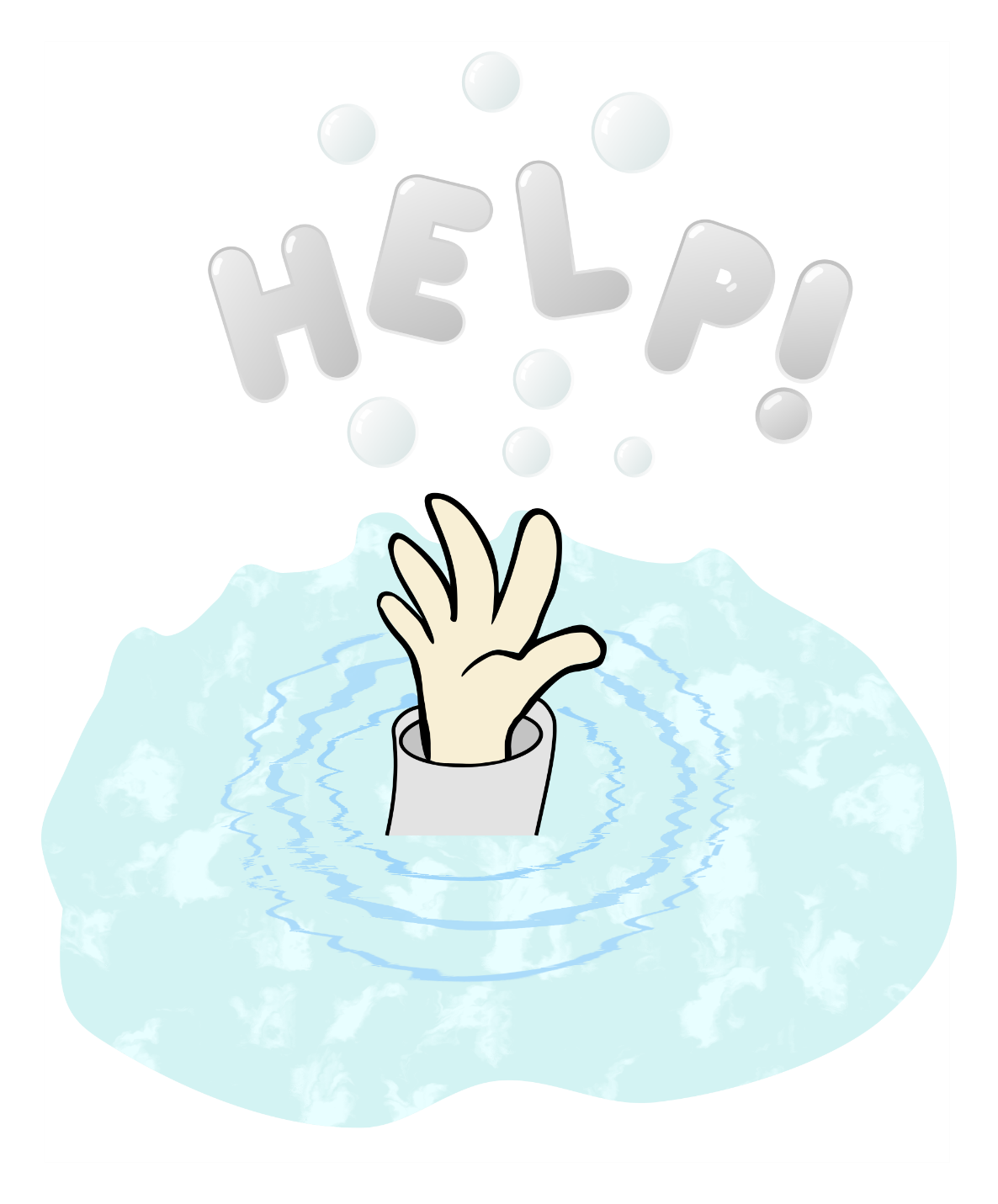 The boy drowned and he died
Stay on the ship
Then you came to the new place with the kid and you said who are you and the kid said I am your son


	leave him 
Take him to the creepy house
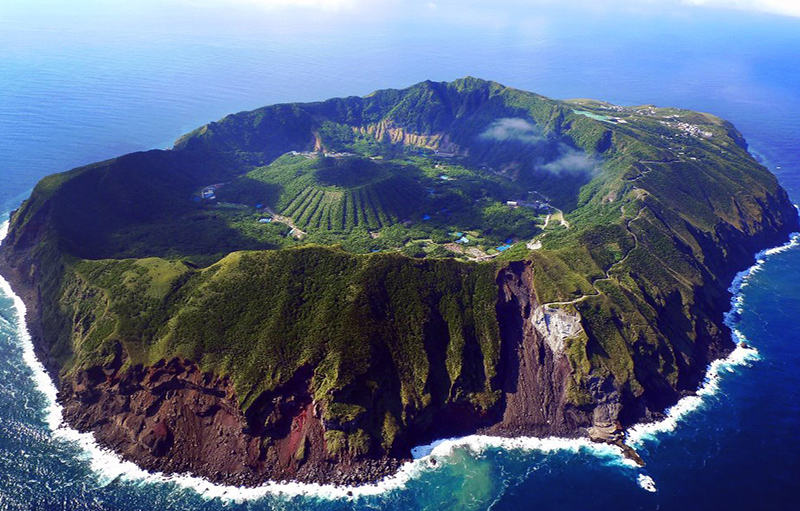 Leave the kid
You were alone you die
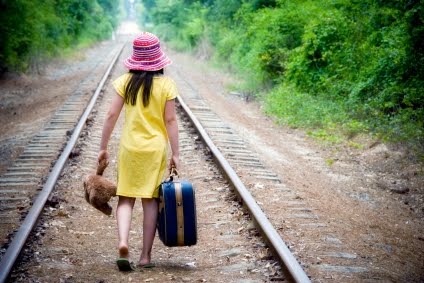 Take him to a house that was kreepy
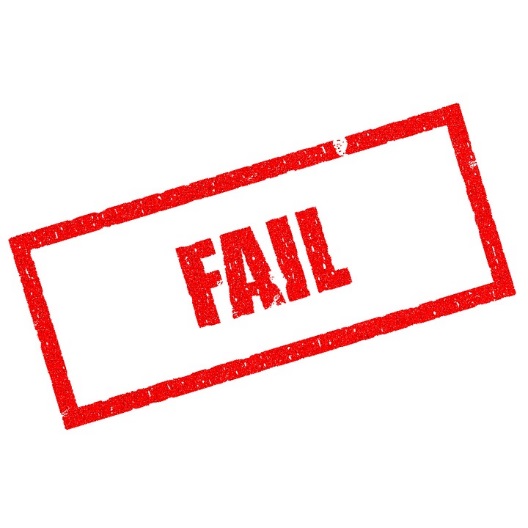 You lose